Проспективное, многоцентровое,  открытое исследование эффективностии переносимости КВАдроприла у  больныхс Недостаточностью Кровообращения, обусловленной  ишемической болезнью сердца и дилатационной  кардиомиопатией (Исследование КВАНК)
Общая характеристика обследованных больных
12 нед
-1нед     0 нед     1 нед    2 нед  3   нед
24 нед
В 1	В 2	В 3	В 4	В 5	В 6
Основные ЭхокГ параметры  у больных с  ХСн различной этиологии
Динамика клинического состояния (ФК ХСН) и толерантности к нагрузкам Динамика клинического состояния (ШОКС) и качества жизни (КЖ) у больных с ХСН в зависимости от этиологии
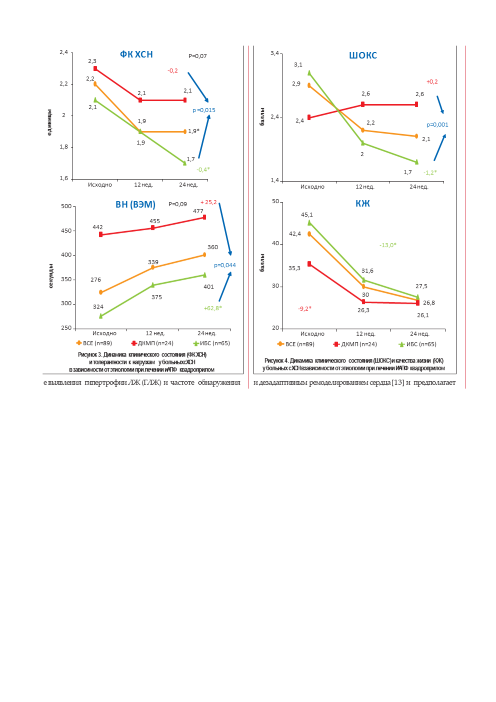 Динамика основных гемодинамических показателей (ЧСС и ФВ ЛЖ)  у больных ХСН  в зависимости от этиологии
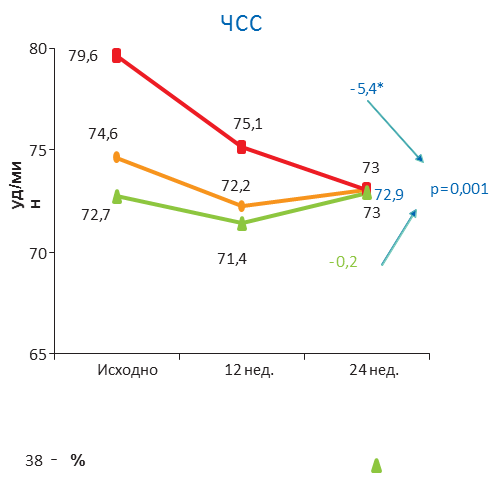 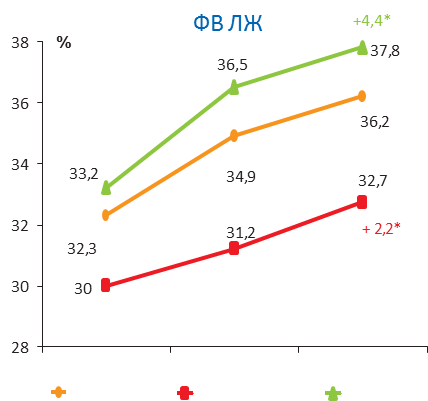 Исходно  ВСЕ (n=89)
24 нед.  ИБС (n=65)
12 нед.
ДКМП (n=24)